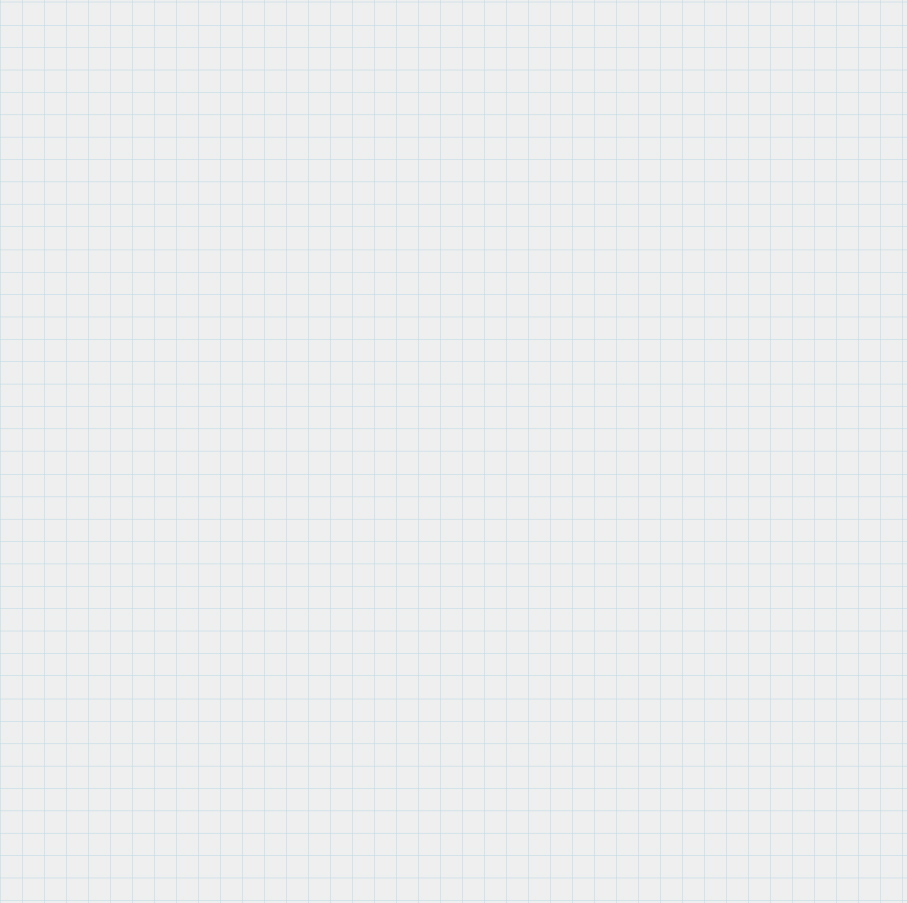 Nature’s Notebook
Phenophase Photo Guide

Genus species
common name
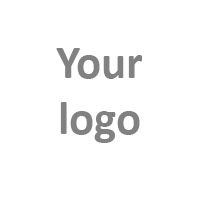 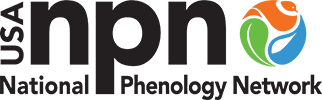 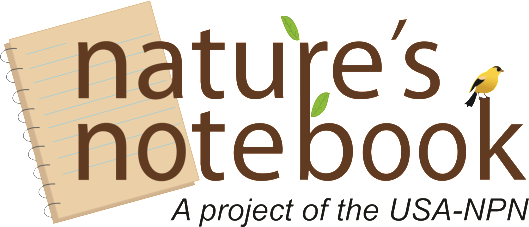 Your Organization
Why Observe?
Lorem ipsum dolor sit amet, consectetur adipiscing elit, sed do eiusmod tempor incididunt ut labore et dolore magna aliqua. Ut enim ad minim veniam, quis nostrud exercitation ullamco laboris nisi ut aliquip ex ea commodo consequat. Duis aute irure dolor in reprehenderit in voluptate velit esse cillum dolore eu fugiat nulla pariatur. Excepteur sint occaecat cupidatat non proident, sunt in culpa qui officia deserunt mollit anim id est laborum.
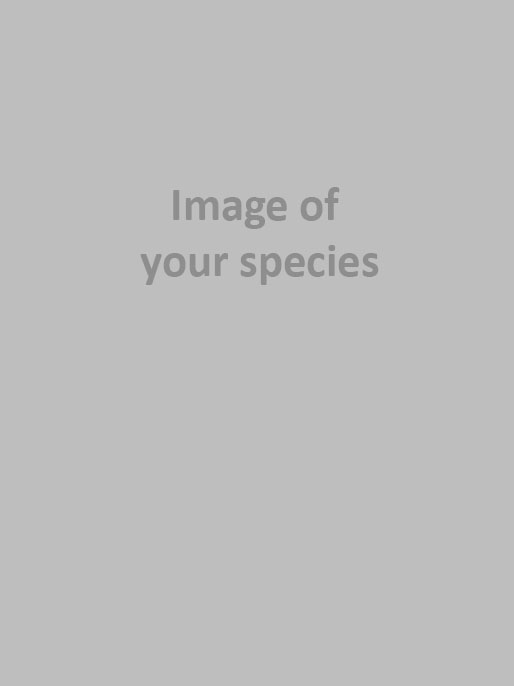 Tips for Identification
Lorem ipsum dolor sit amet, consectetur adipiscing elit, sed do eiusmod tempor incididunt ut labore et dolore magna aliqua. Ut enim ad minim veniam, quis nostrud exercitation ullamco laboris nisi ut aliquip ex ea commodo consequat. Duis aute irure
Photo author and source. License. (see instructions)
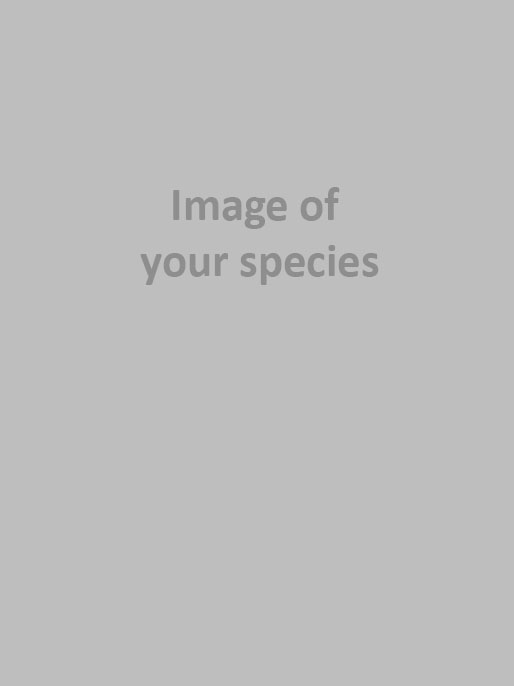 Be aware there is variation from individual to individual within a species, so your plant may not look exactly like the one pictured. If you are uncertain whether or not a phenophase is occurring, report a “?” for its status until it becomes clear what you are observing after subsequent visits.
Photo author and source. License. (see instructions)
This Phenophase Photo Guide has been vetted by the USA-NPN NCO. It is appropriate for use as a supplement to the Nature's Notebook phenophase definition sheet for this species.
Last updated: Month YYYY
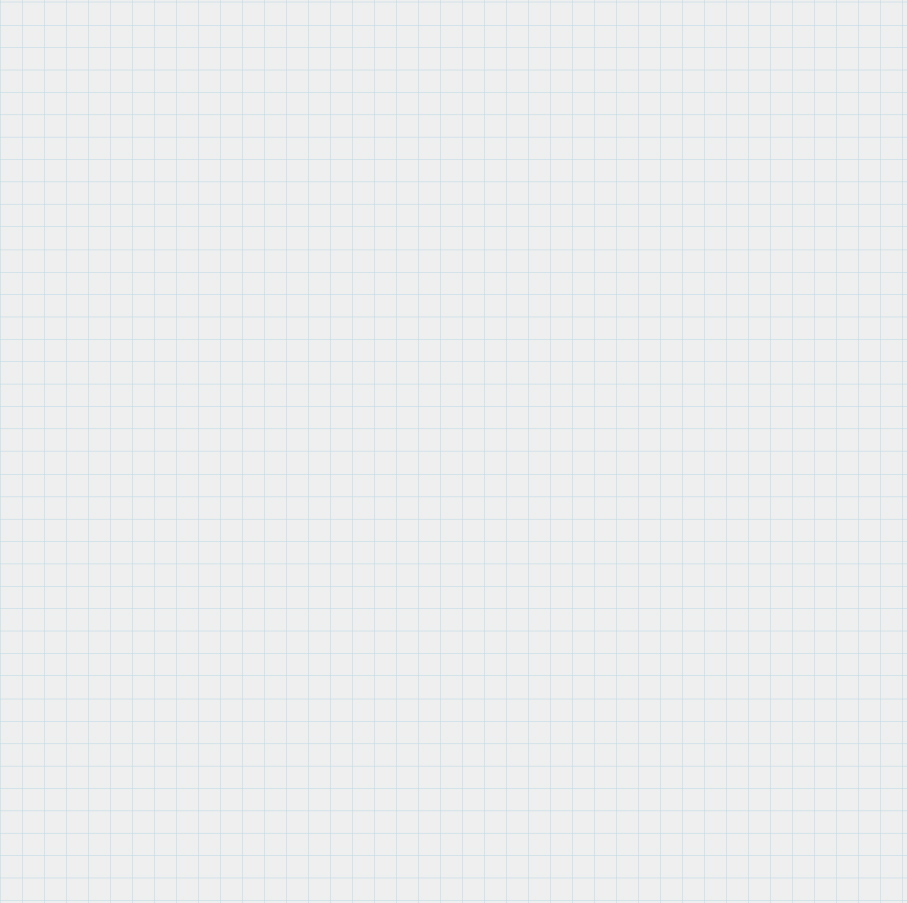 Nature’s Notebook
Phenophase Photo Guide

Genus species
common name
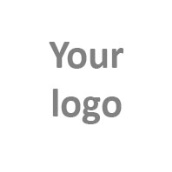 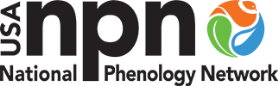 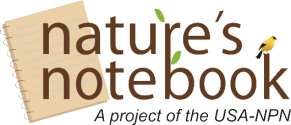 Your Organization
Leaves
One or more live, green, unfolded leaves are visible on the plant. A leaf is considered "unfolded" once it unrolls slightly from around the stem and begins to fall away at an angle from the stem. Do not include fully dried or dead leaves.
Initial growth
New growth of the plant is visible after a period of no growth (winter or drought), either as new green shoots sprouting from nodes on existing stems, new green shoots breaking through the soil surface, or re-greening of dried stems or leaves. For each shoot, growth is considered "initial" until the first leaf has unfolded or has fully re-greened.
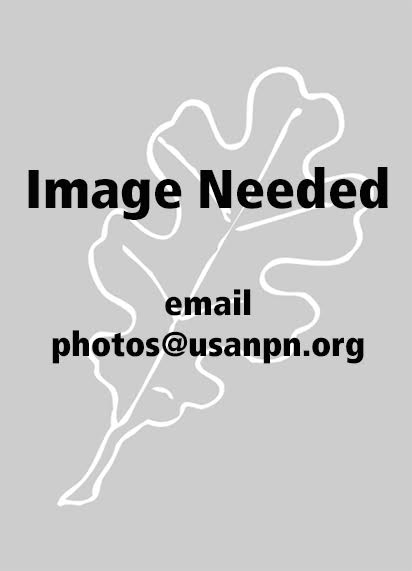 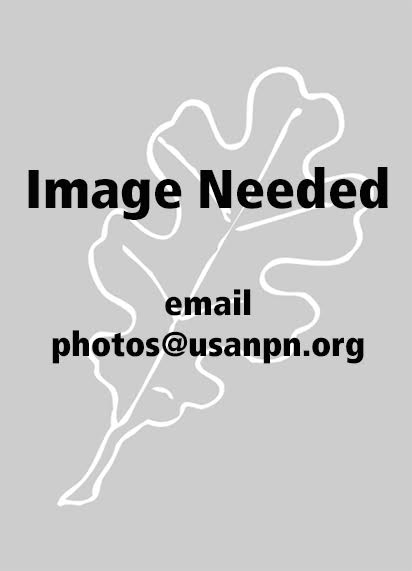 Photo credit
Photo author and source.
License. (see instructions)
Photo author and source.
License. (see instructions)
Flower heads
One or more fresh flower heads (inflorescences) are visible on the plant. Flower heads, which include many small flowers arranged in spikelets, emerge from inside the stem and gradually grow taller. Include flower heads with unopened or open flowers,  but do not include heads whose flowers have all wilted or dried or begun to develop into fruits (grains).
Open flowers
One or more open, fresh flowers are visible on the plant. A flower is considered "open" when reproductive parts (male anthers or female stigmata) can be seen protruding from the spikelet. Do not include flowers with wilted or dried reproductive parts.
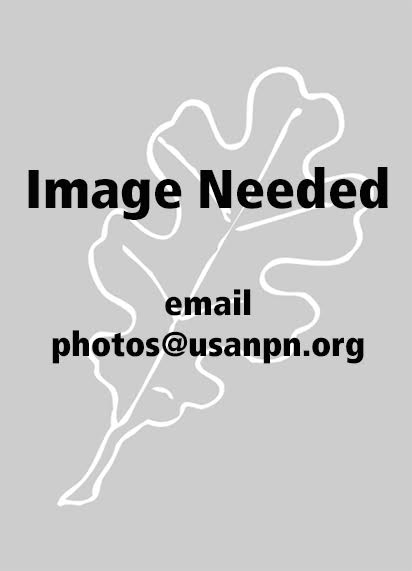 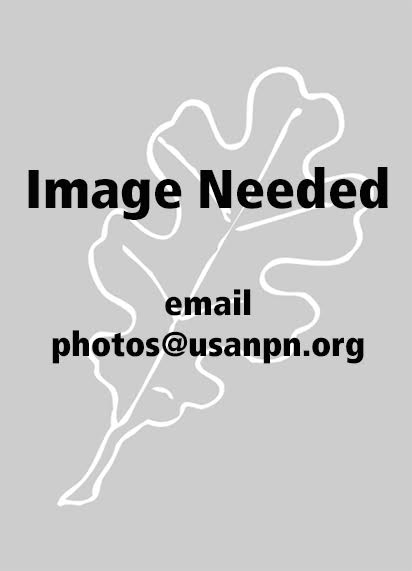 Photo author and source.
License. (see instructions)
Photo author and source.
License. (see instructions)
Photo credit
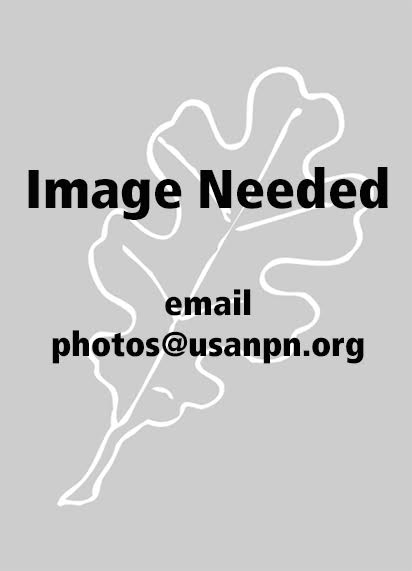 Fruits
One or more fruits are visible on the plant. For Genus species, ...
Ripe fruits
One or more ripe fruits are visible on the plant. For Genus species, …
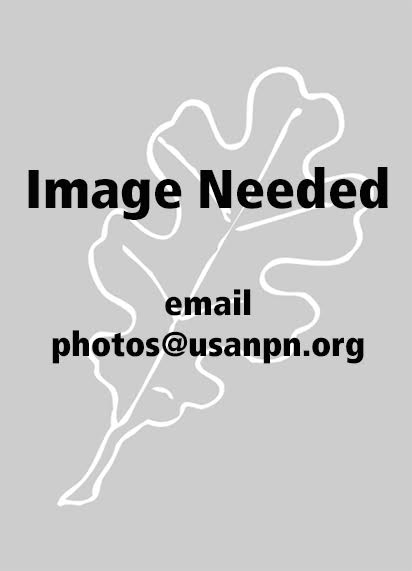 Photo author and source.
License. (see instructions)
Photo author and source.
License. (see instructions)
Phenophases not pictured: Pollen release, Recent fruit or seed drop
This Phenophase Photo Guide has been vetted by the USA-NPN NCO. It is appropriate for use as a supplement to the Nature's Notebook phenophase definition sheet for this species.
Last updated: Month YYYY